Oorlogswinter
Les 21
Doel van de les:
> Wij kunnen vertellen met welke onderdelen van de ingevulde verhaalkaart ze het eens zijn   en met welke niet en waarom.
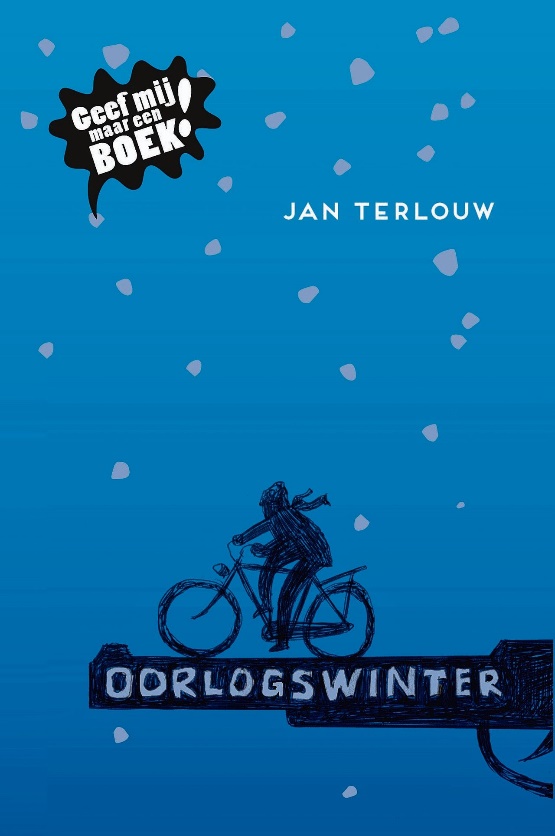 Copyright ©Success for All. Alle rechten voorbehouden
Les 21
Oorlogswinter
Stap 1: Woorden van de week
de bevlieging
triomfantelijk
de geldingsdrang
het hazenslaapje
de compagnie
decadent
Zelf	Zoek de betekenis op in het woordenboek
	Haal woorden voor het teamwoordenboek 	uit de tekst


Klaar?	Studiewijzer ‘woord en betekenis’ invullen
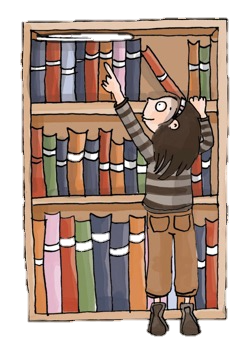 Copyright ©Success for All. Alle rechten voorbehouden
Les 21
Oorlogswinter
Stap 2: Lezen en teamopdrachten
Stap 3: Maatjeswerk/teamwerk
Maatje	Memo’s vergelijken en 	bespreken
	
	10 minuten

Klaar?	Duolezen blz. 144 en 145
	Teamopdrachten
	
Team	Opdrachten maken

	20 minuten
Team	Opdrachten plannen

	5 minuten

Zelf	Lezen blz. 139 t/m 145
	Memo’s plakken

	10 minuten
	

Klaar?	Woorden van de week
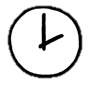 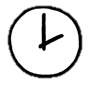 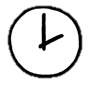 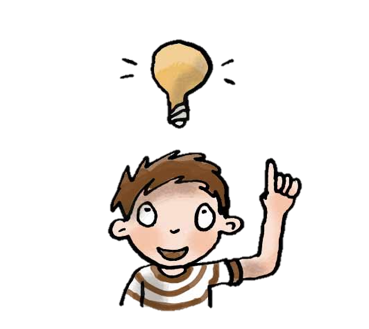 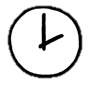 Copyright ©Success for All. Alle rechten voorbehouden
Les 21
Oorlogswinter
Stap 3: Terugblik en vooruitblik
Terugblik
> Samenwerkvaardigheid
> Woorden van de week
> Lezen en teamopdrachten
> Punten en feedback

Vooruitblik
> Woorden van de week
> Lezen en teamopdrachten
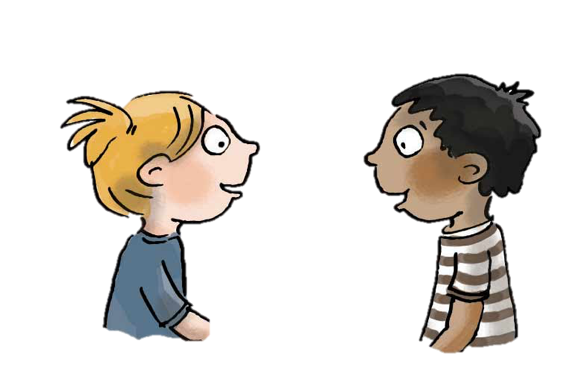 Copyright ©Success for All. Alle rechten voorbehouden
Les 22
Oorlogswinter
Doel van de les:
> Wij kunnen een verhaalkaart invullen over het boek ‘Oorlogswinter’
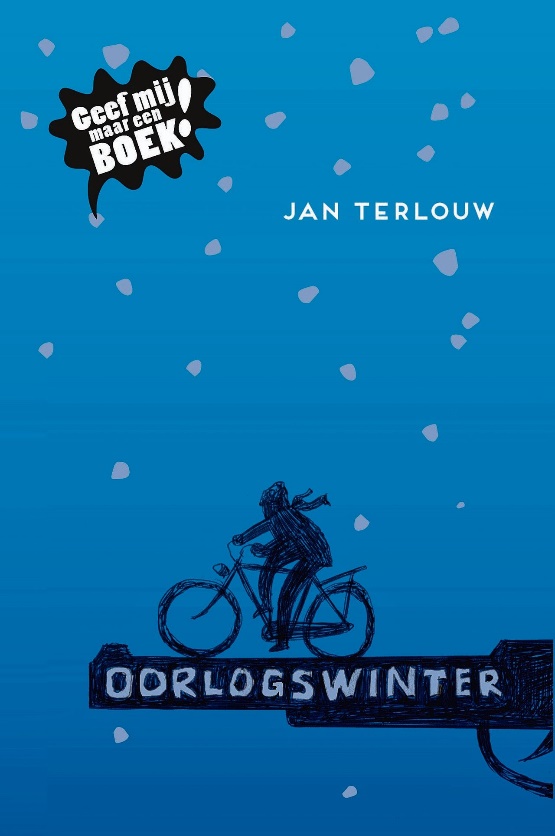 Copyright ©Success for All. Alle rechten voorbehouden
Les 22
Oorlogswinter
Team	Teamwoordenboek

	Tijdens het lezen

Klaar?	Woorden van de week
Stap 1:	Woorden van de week





Stap 2:	Lezen en teamopdrachten
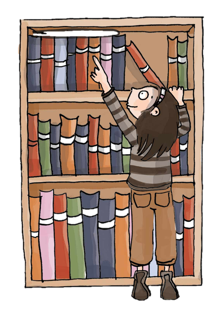 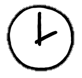 Team	Plannen van de opdrachten

	5 minuten

Zelf	Lees blz. 146 t/m 152
	Memo’s plakken

	10 minuten

Klaar?	Woorden van de week
	Teamopdrachten
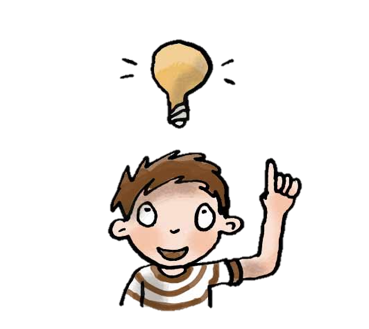 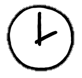 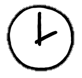 Copyright ©Success for All. Alle rechten voorbehouden
Les 22
Oorlogswinter
Stap 3: Maatjeswerk/teamwerk
Stap 4: Terugblik en vooruitblik
Maatje	Memo’s vergelijken/uitleggen
	
	10 minuten

Klaar?	Duolezen: blz. 151 en 152
	Teamopdrachten
	
Team	Opdrachten maken

	20 minuten
Terugblik
> Woorden van de week
> Lezen en teamopdrachten
> Punten en feedback

Vooruitblik
> Woorden van de week
> Lezen en teamopdrachten
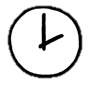 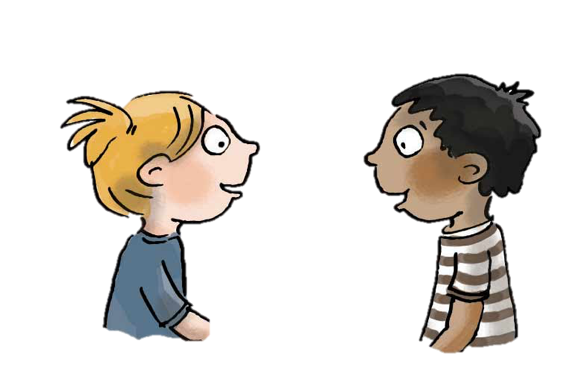 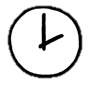 Copyright ©Success for All. Alle rechten voorbehouden
Les 23
Oorlogswinter
Doel van de les:
> Wij kunnen een samenvatting schrijven over het boek ‘Oorlogswinter’ aan de hand van de   ingevulde verhaalkaart.
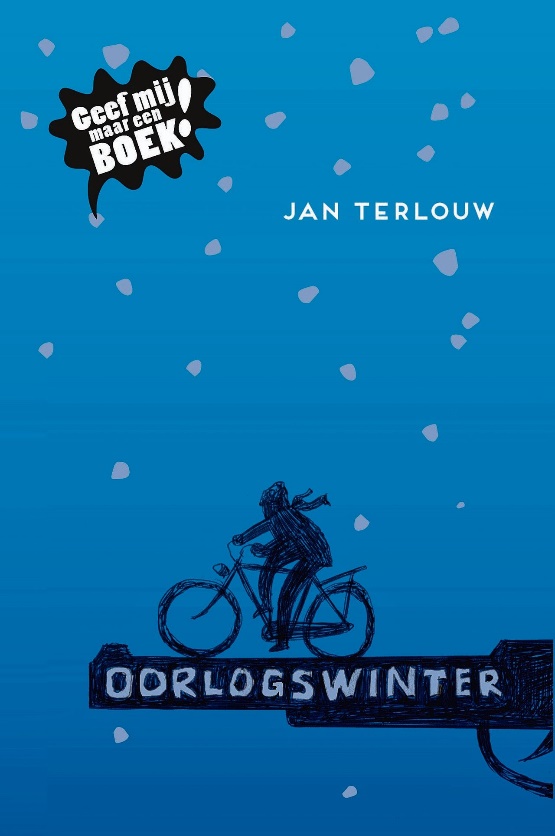 Copyright ©Success for All. Alle rechten voorbehouden
Les 23
Oorlogswinter
Team	Teamwoordenboek afmaken

	Tijdens het lezen

Klaar?	Woorden van de week afmaken
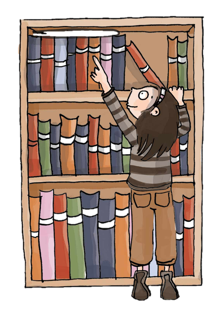 Stap 1:	Woorden van de week




Stap 2:	Lezen en teamopdrachten
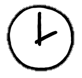 Team	Opdrachten plannen

	5 minuten

Zelf	Lees blz. 153 t/m 159
	Memo’s plakken

	10 minuten

Klaar?	Woorden van de week
	Teamopdrachten
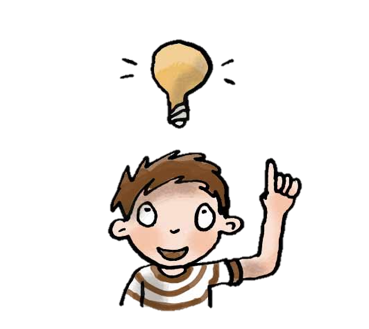 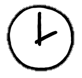 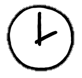 Copyright ©Success for All. Alle rechten voorbehouden
Les 23
Oorlogswinter
Stap 3: Maatjeswerk/teamwerk
Stap 4: Terugblik en vooruitblik
Maatje	Memo’s vergelijken/uitleggen
	
	10 minuten

Klaar?	Duolezen: blz. 158 t/m 159
	Teamopdrachten

Team	Opdrachten maken

	10 minuten
Terugblik
> Lezen en teamopdrachten
> Woorden van de week
> Punten en feedback

Vooruitblik
> Toets
> Introductie schrijfopdracht
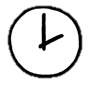 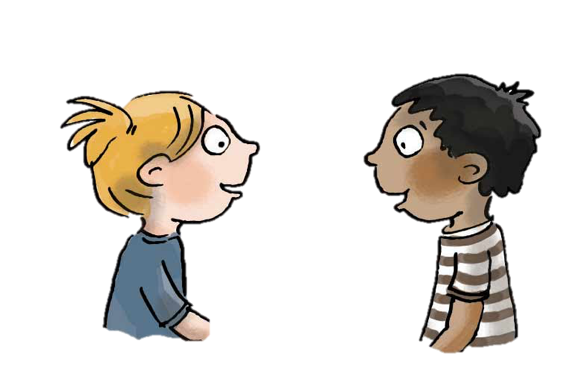 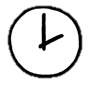 Copyright ©Success for All. Alle rechten voorbehouden
Les 24
Oorlogswinter
Doel van de les:
> Ik kan informatie uit een tekst halen.
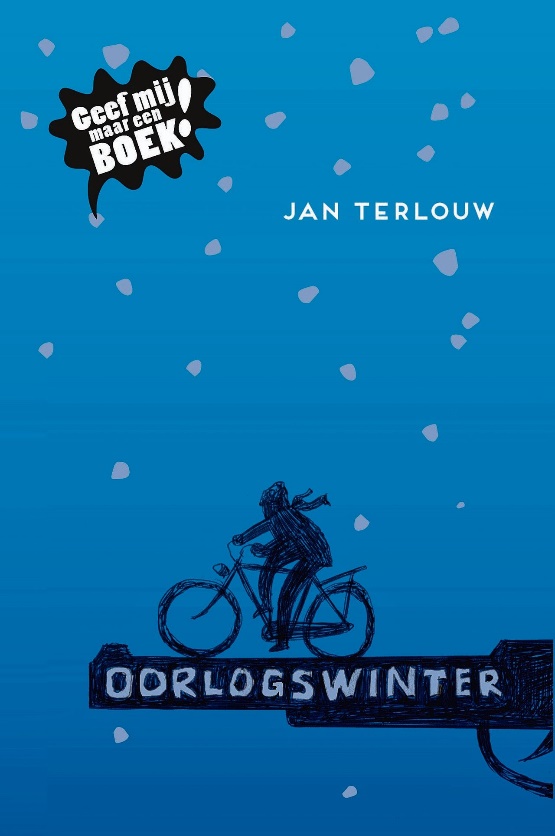 Copyright ©Success for All. Alle rechten voorbehouden
Les 24
Oorlogswinter
Stap 1:	Woorden van de week 




Stap 2:	Toets
Zelf	Oefenen voor de toets

	5 minuten
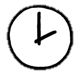 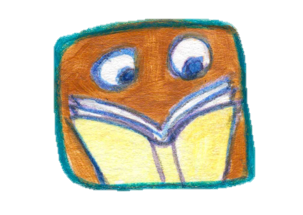 Zelf	Toets maken (blz. 160 t/m 167)

	30 minuten

Klaar?	Woorden van de week afmaken
	Stillezen
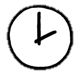 Copyright ©Success for All. Alle rechten voorbehouden
Les 24
Oorlogswinter
Stap 3:	Voorbereiden op de schrijfopdracht
Team	Beginnen met het stappenplan voor het ontwerpen van de 	achterkant van de boekomslag 

	10 minuten

Klaar?	Stappenplan verder doorwerken
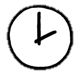 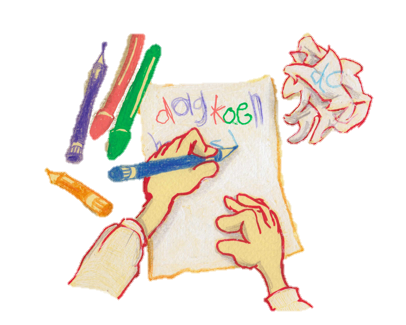 Copyright ©Success for All. Alle rechten voorbehouden
Les 24
Oorlogswinter
Stap 4: Terugblik en vooruitblik
Terugblik
> Toets
> Voorbereiding op de schrijfopdracht
> Punten en feedback

Vooruitblik
> Schrijfopdracht
> Terugblik op de voorspelling
> Inleveren teamwoordenboek
> Team van de week
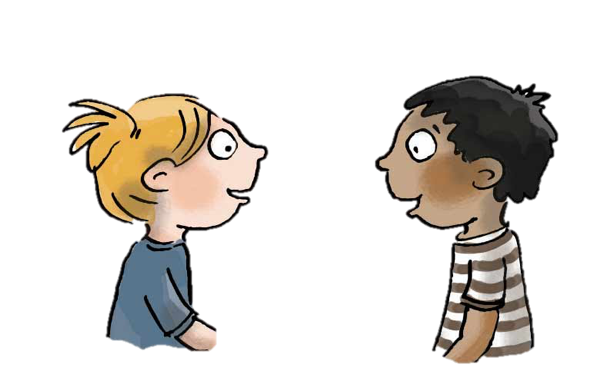 Copyright ©Success for All. Alle rechten voorbehouden
Les 25
Oorlogswinter
Doel van de les:
> Wij kunnen een nieuwe achterkant van de boekomslag ontwerpen bij het boek    ‘Oorlogswinter’.
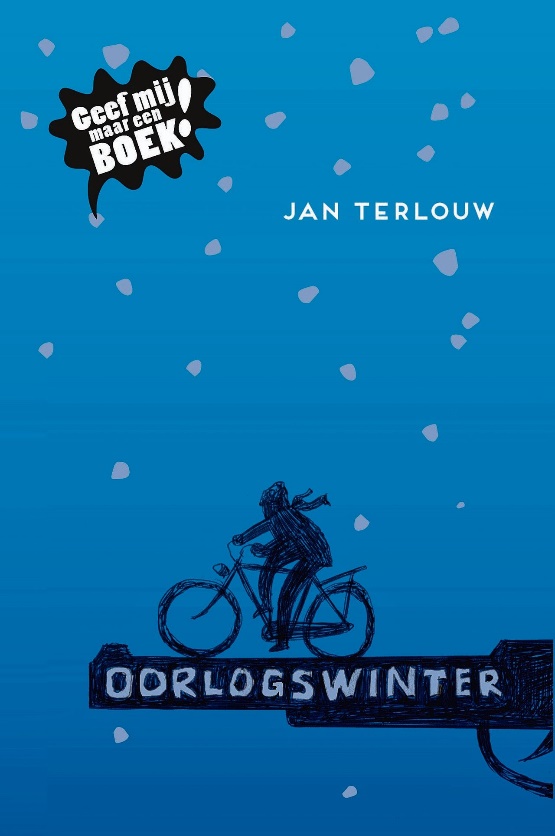 Copyright ©Success for All. Alle rechten voorbehouden
Les 25
Oorlogswinter
Stap 1: Schrijfopdracht
Team	Teamopdrachten afmaken
	Nieuwe achterkant van de boekomslag ontwerpen	
		
	30 minuten

Klaar? 	Zijkant van een kaft maken

Team	Overleg hoe jullie de omslag gaan presenteren

	5 minuten

Team	Omslag presenteren

	10 minuten
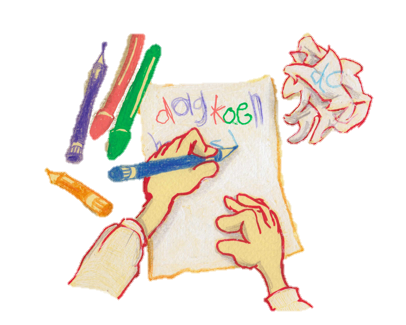 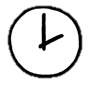 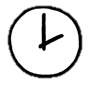 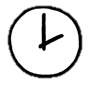 Copyright ©Success for All. Alle rechten voorbehouden
Les 25
Oorlogswinter
Stap 2: Terugblik en vooruitblik
Terugblik
> Inleveren teamwoordenboek en teamboekjes
> Terugblik op de voorspelling
> Teamopdrachten
> Samenwerken
> Punten en feedback
> Team van de week

Vooruitblik
> Nieuw boek
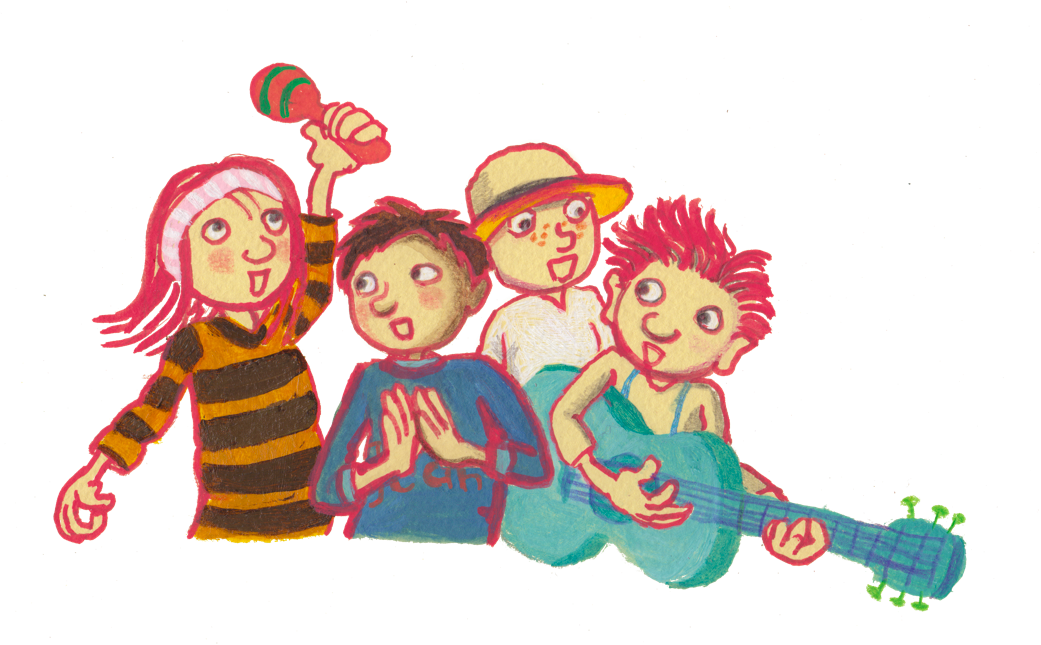 Copyright ©Success for All. Alle rechten voorbehouden